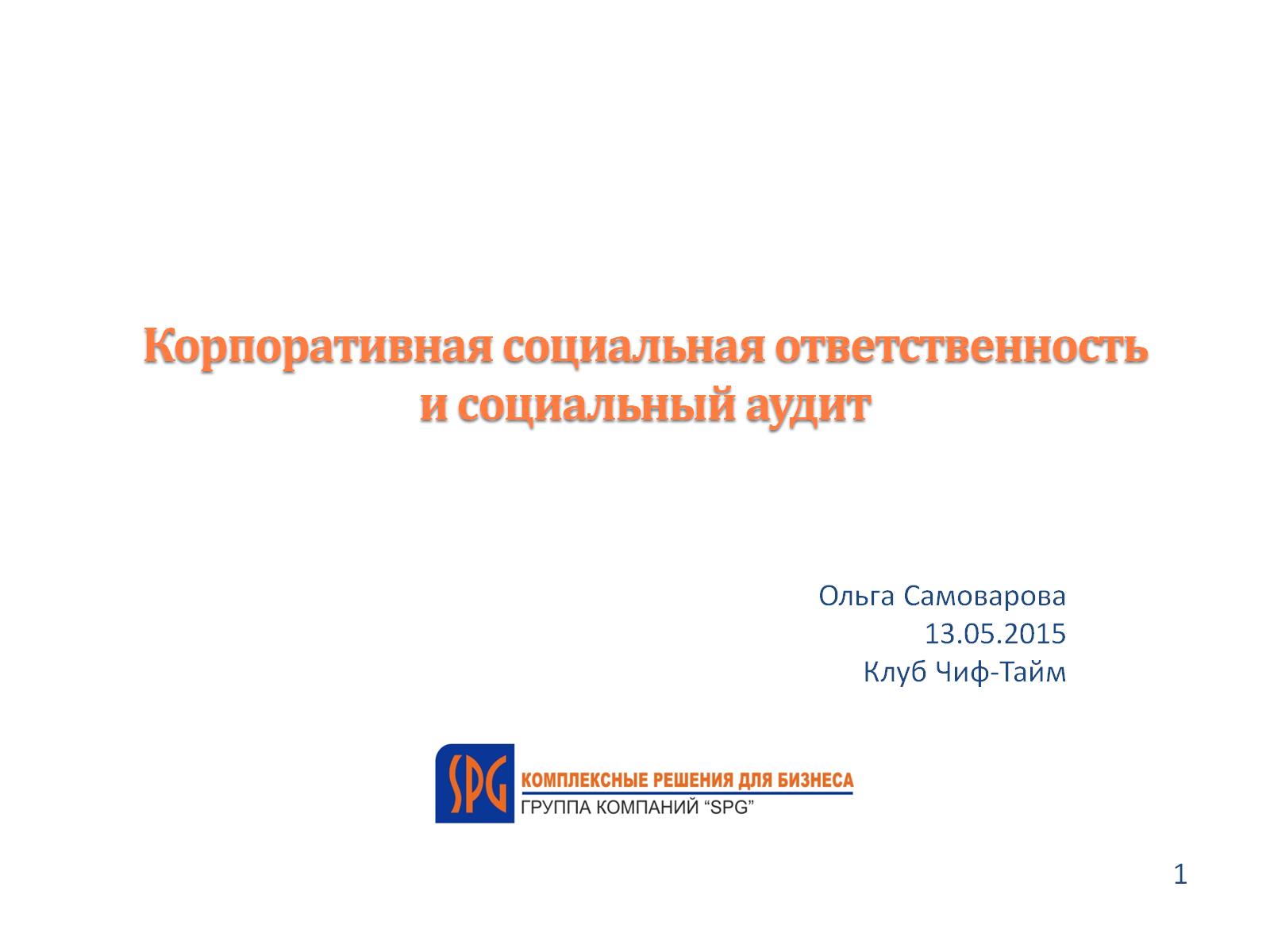 Корпоративная социальная ответственностьи социальный аудит
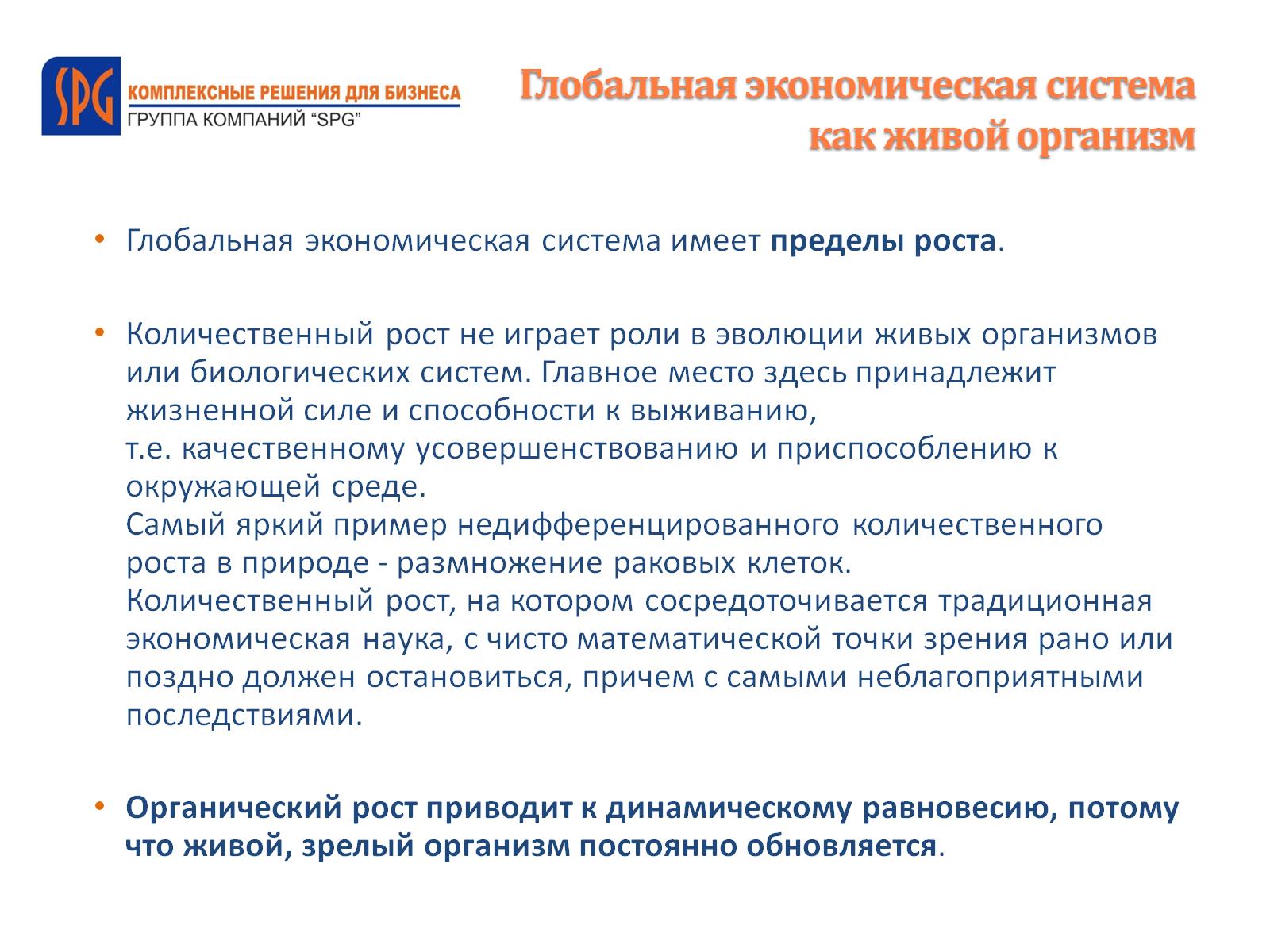 Глобальная экономическая системакак живой организм
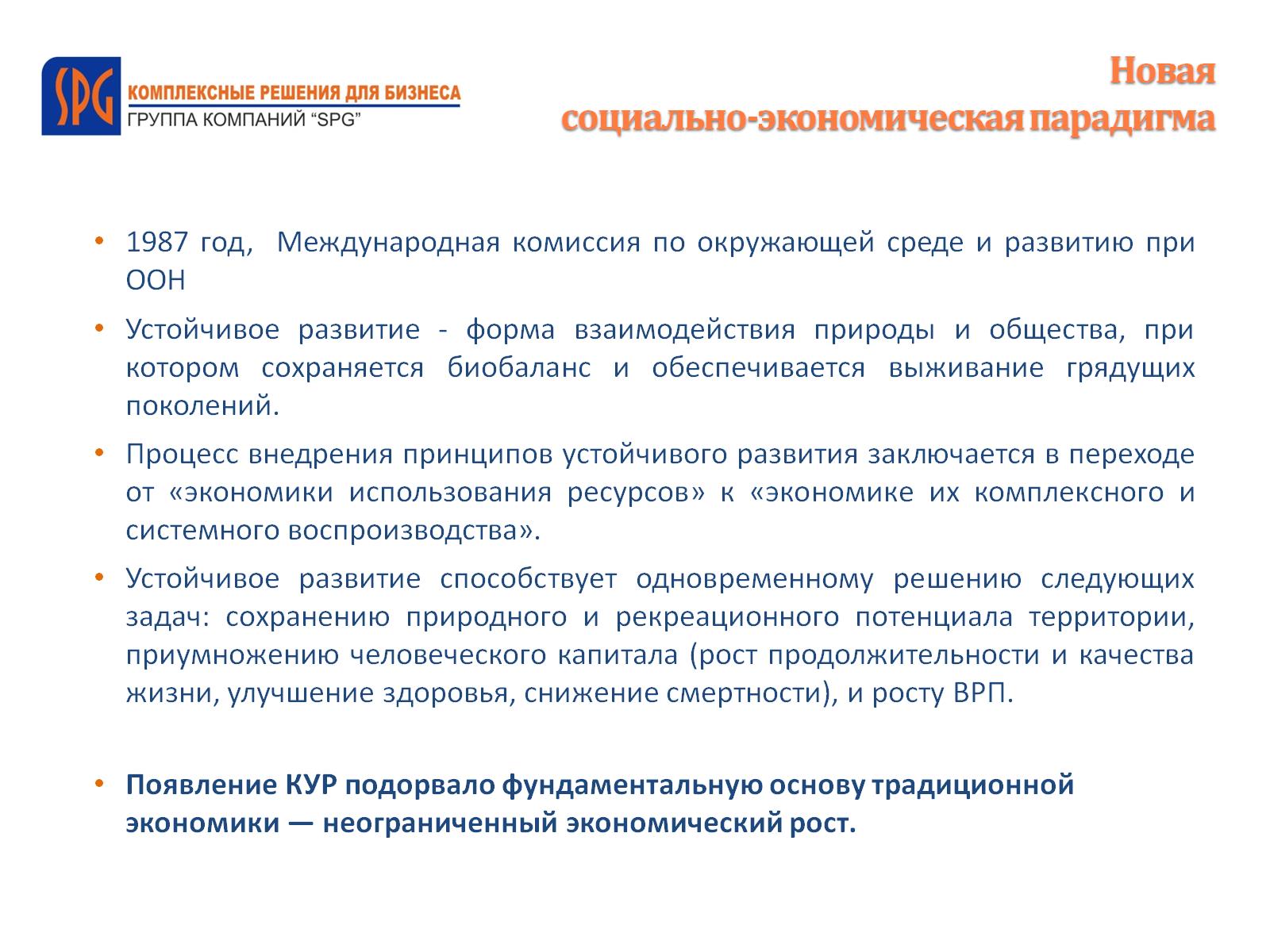 Новая социально-экономическая парадигма
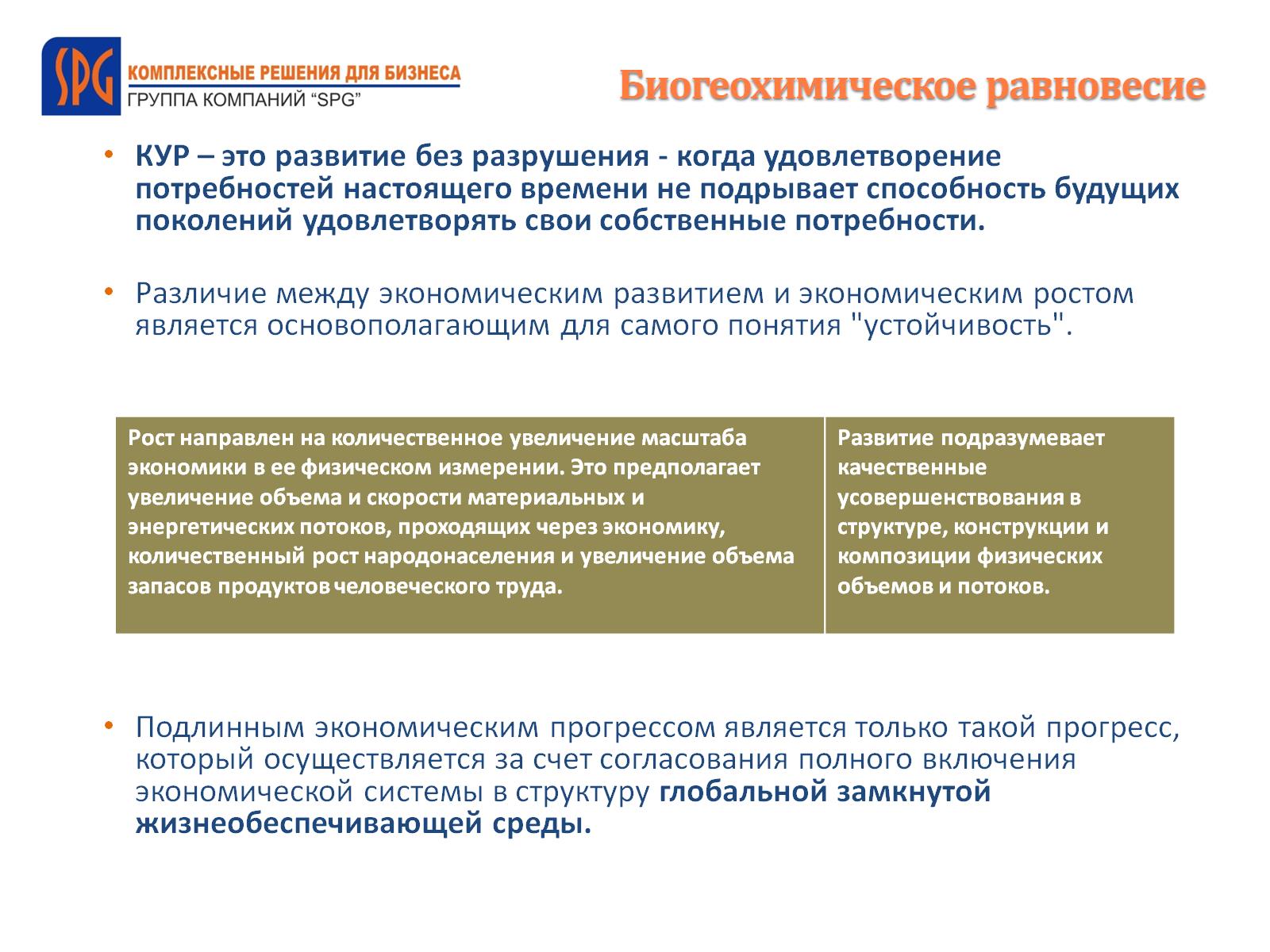 Биогеохимическое равновесие
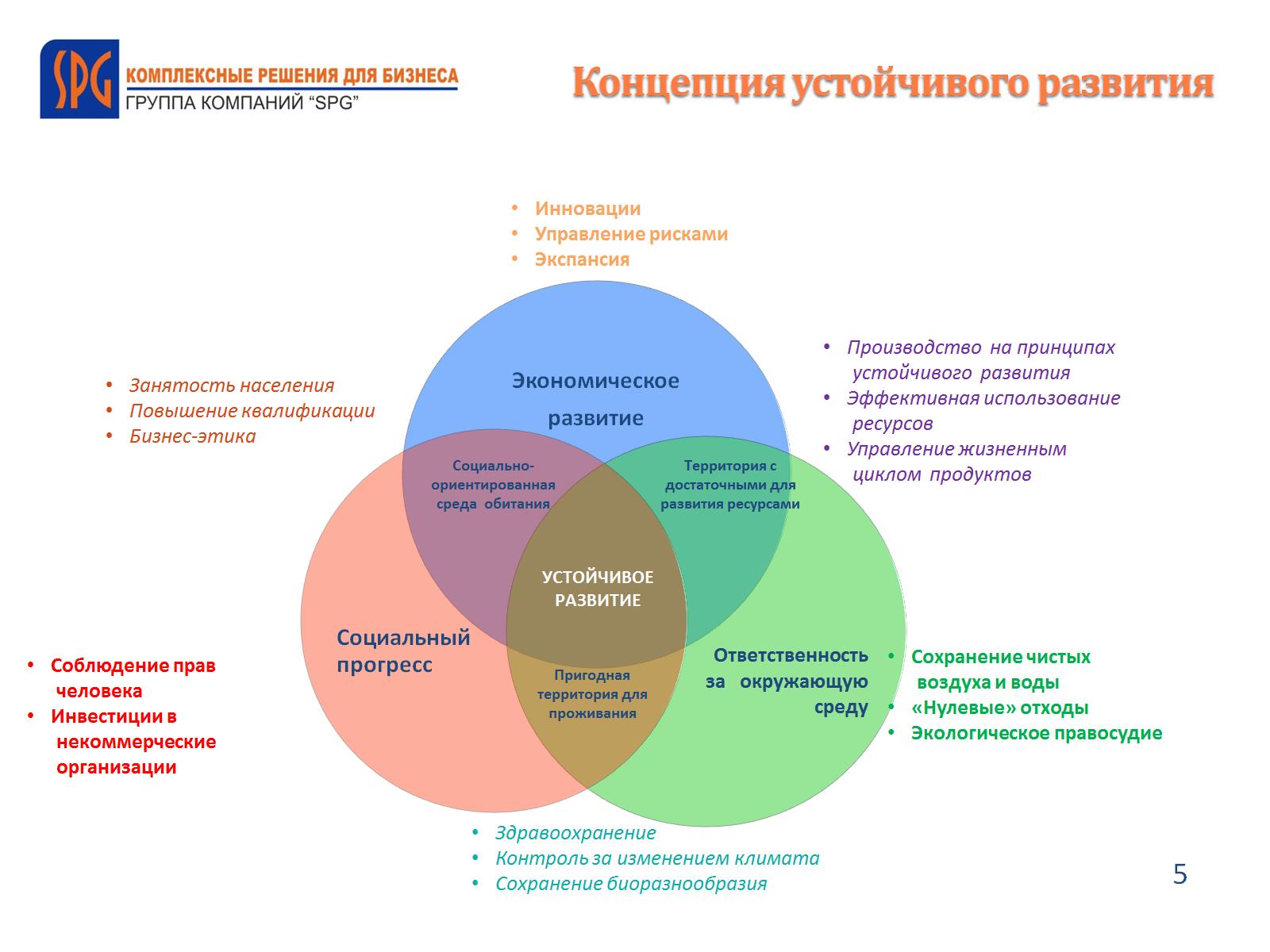 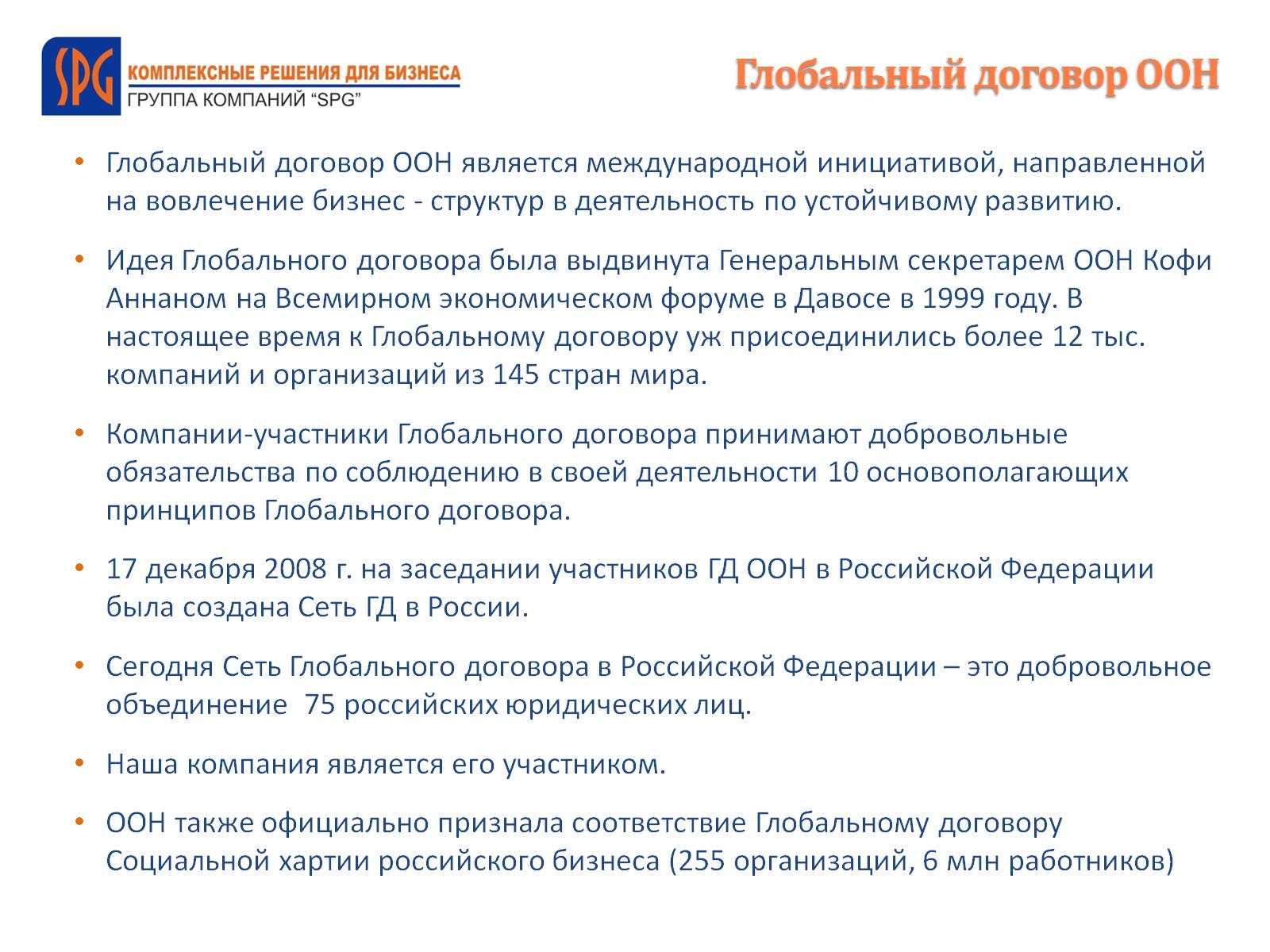 Глобальный договор ООН
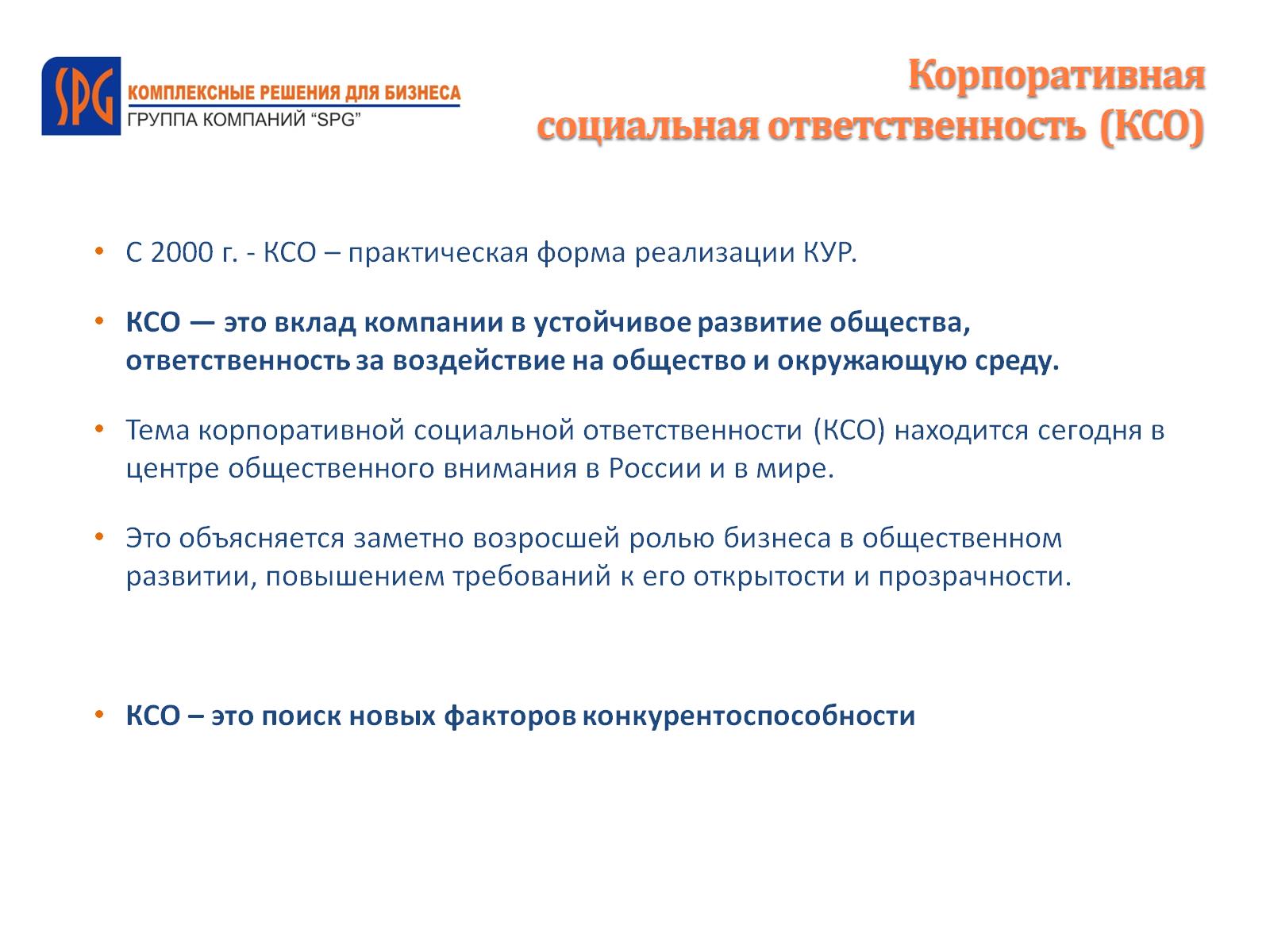 Корпоративная социальная ответственность  (КСО)
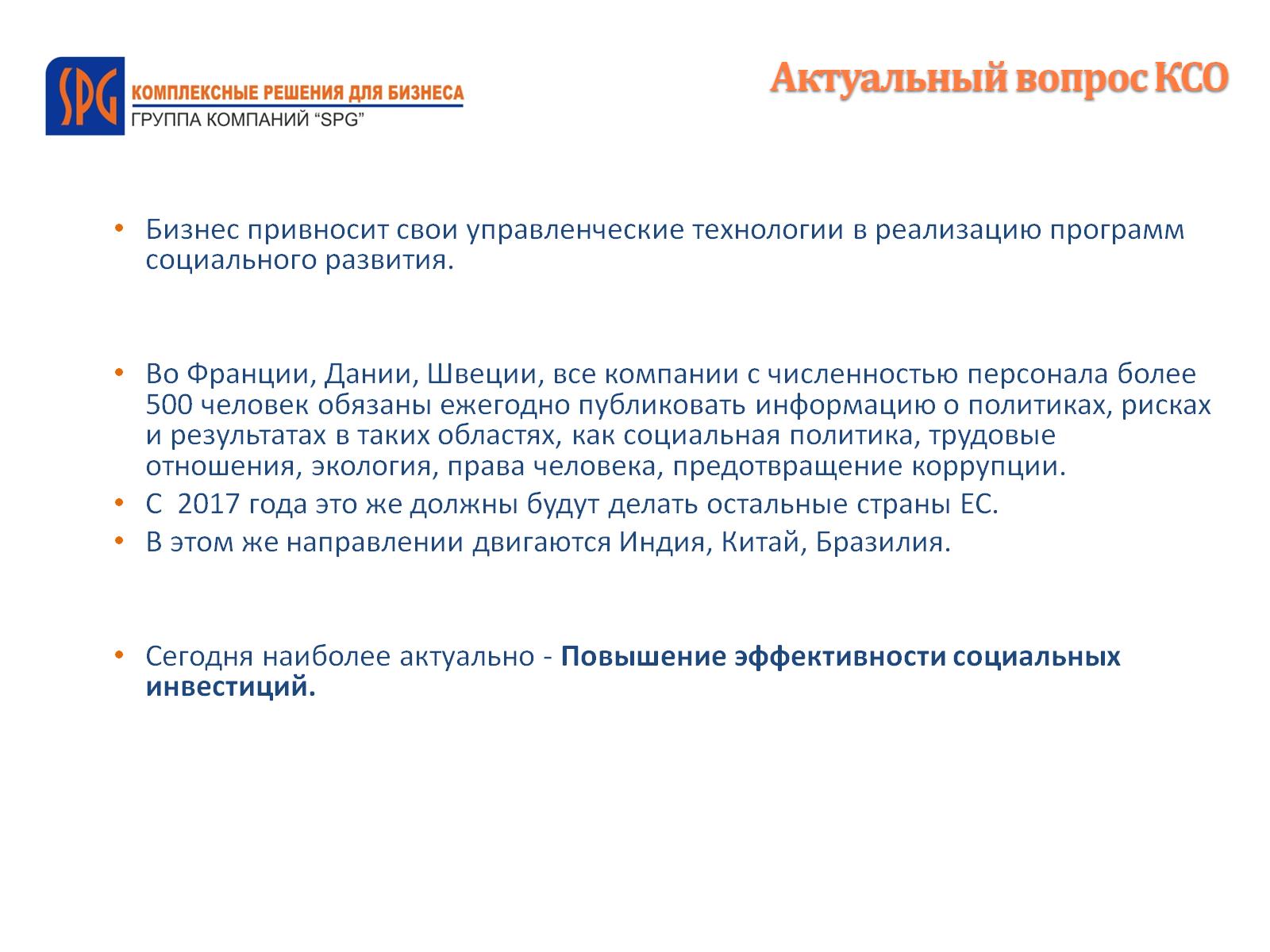 Актуальный вопрос КСО
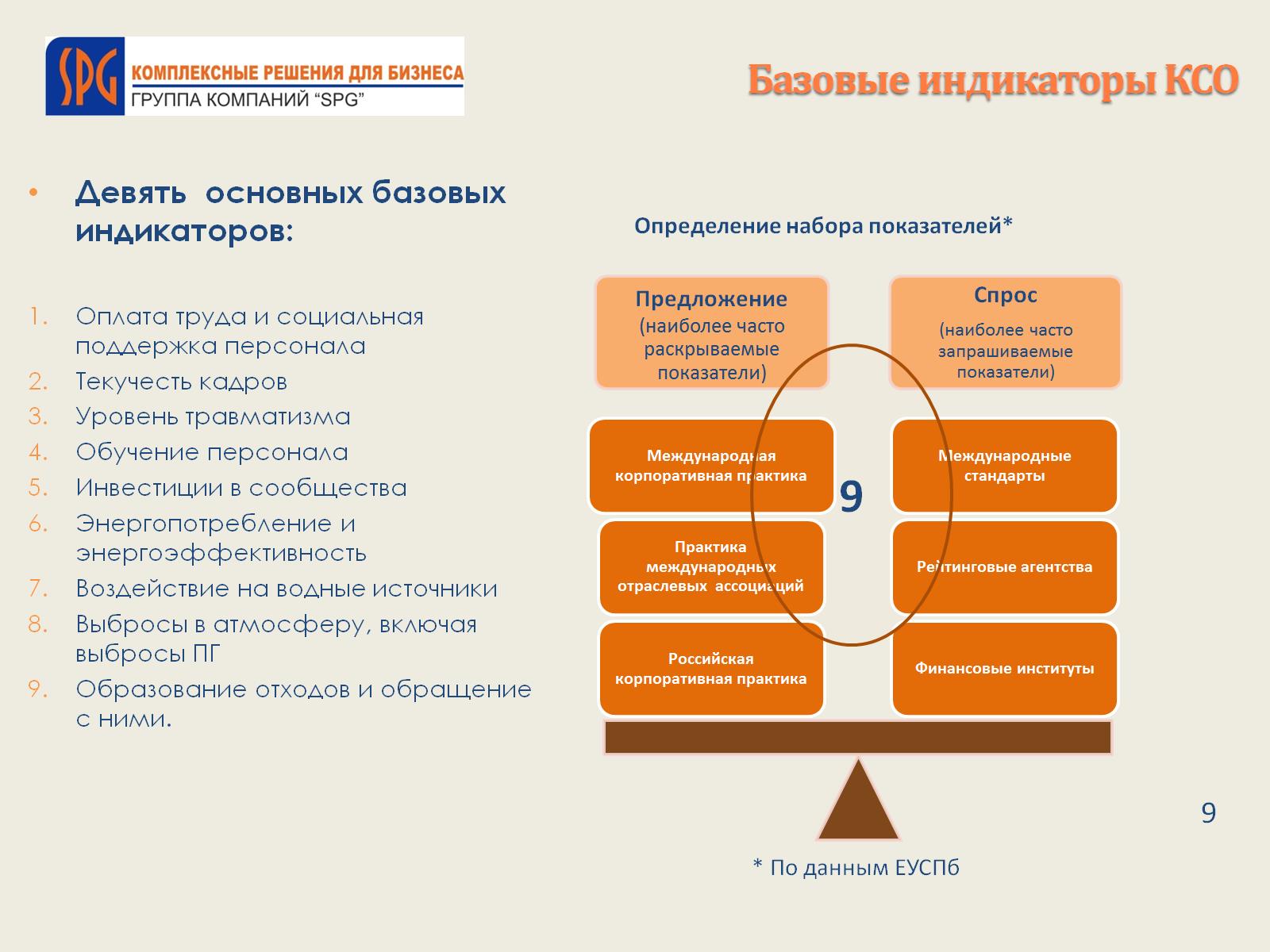 Базовые индикаторы КСО
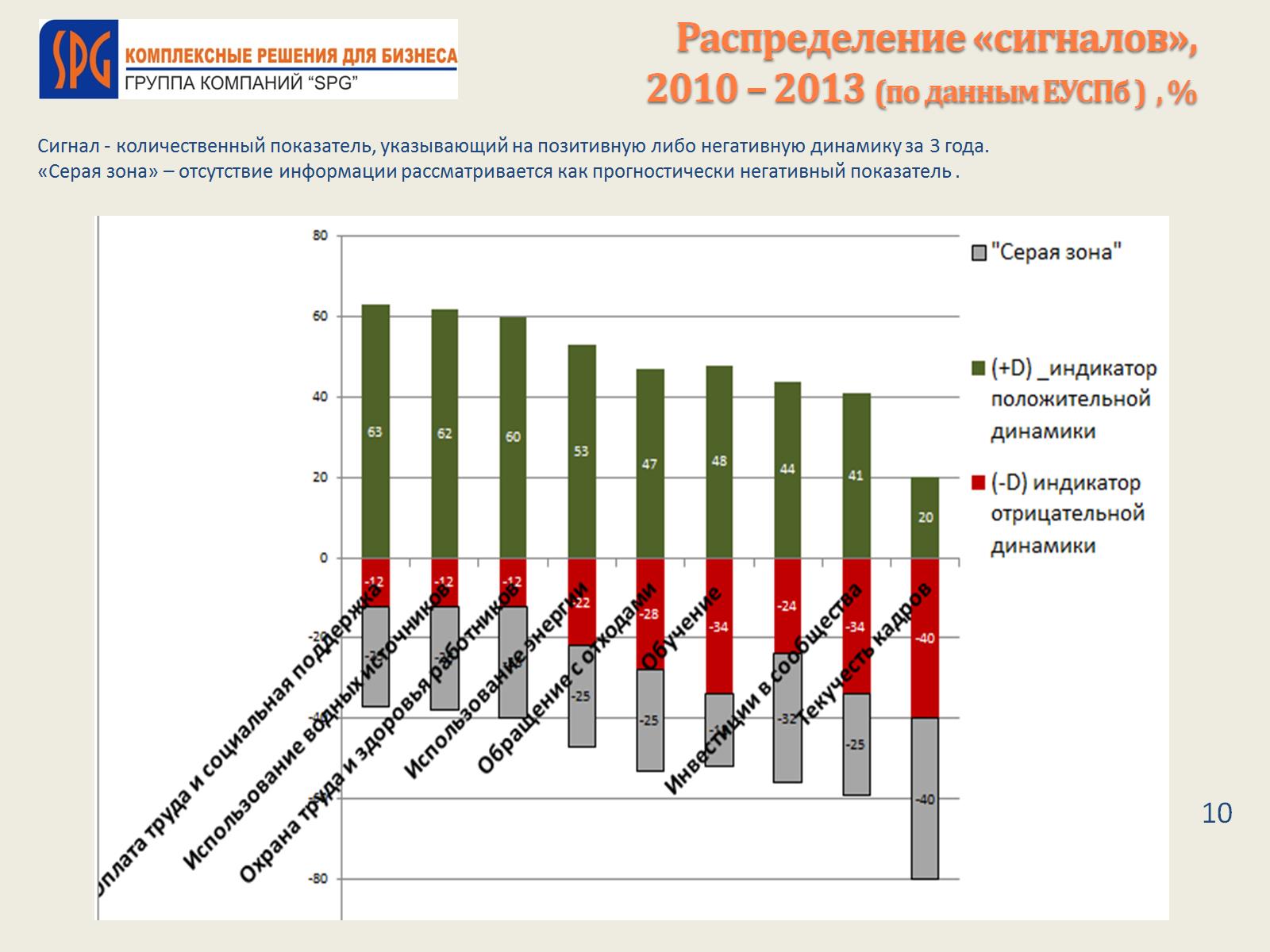 Распределение «сигналов», 2010 – 2013 (по данным ЕУСПб )  , %
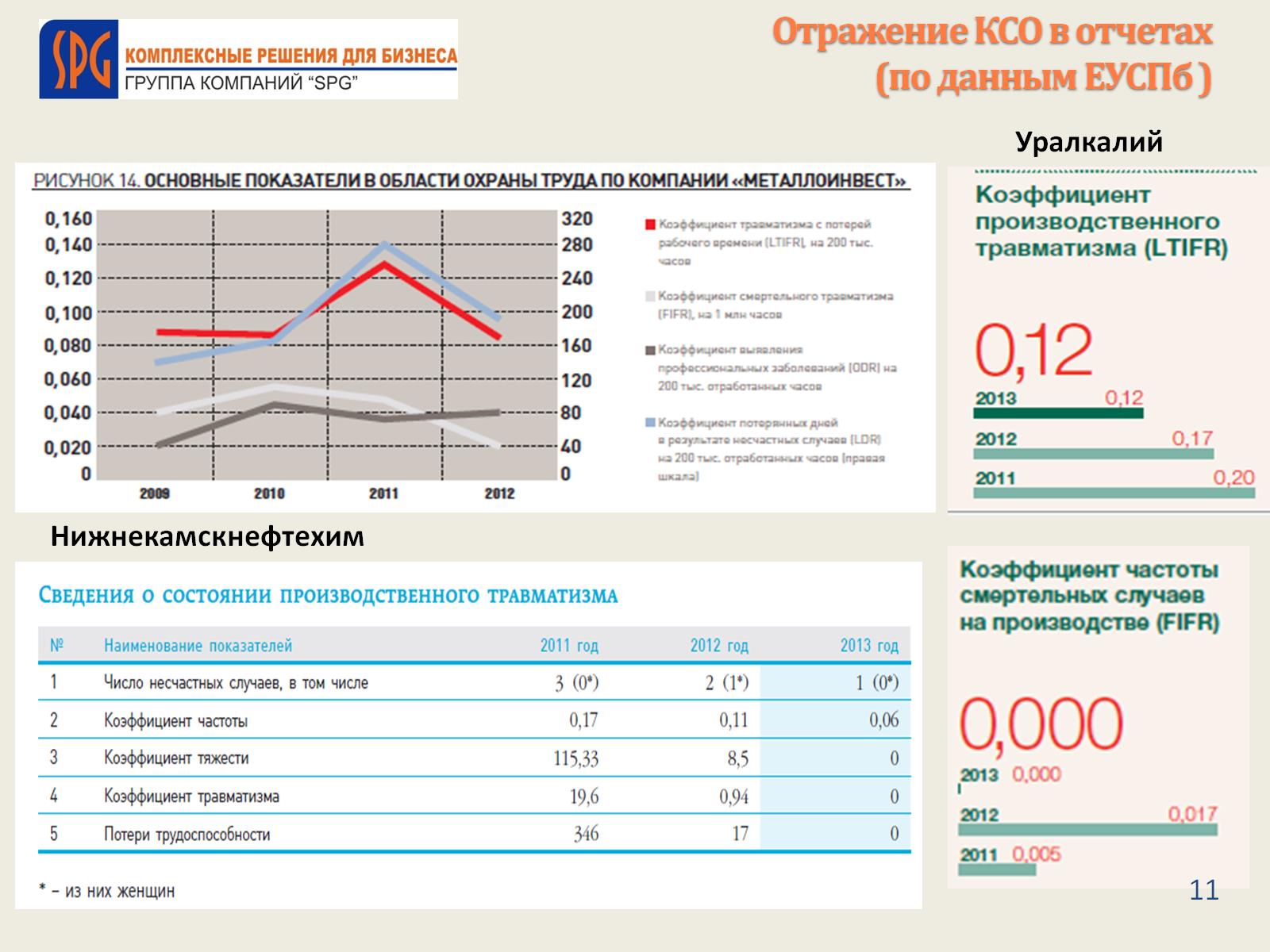 Отражение КСО в отчетах (по данным ЕУСПб )
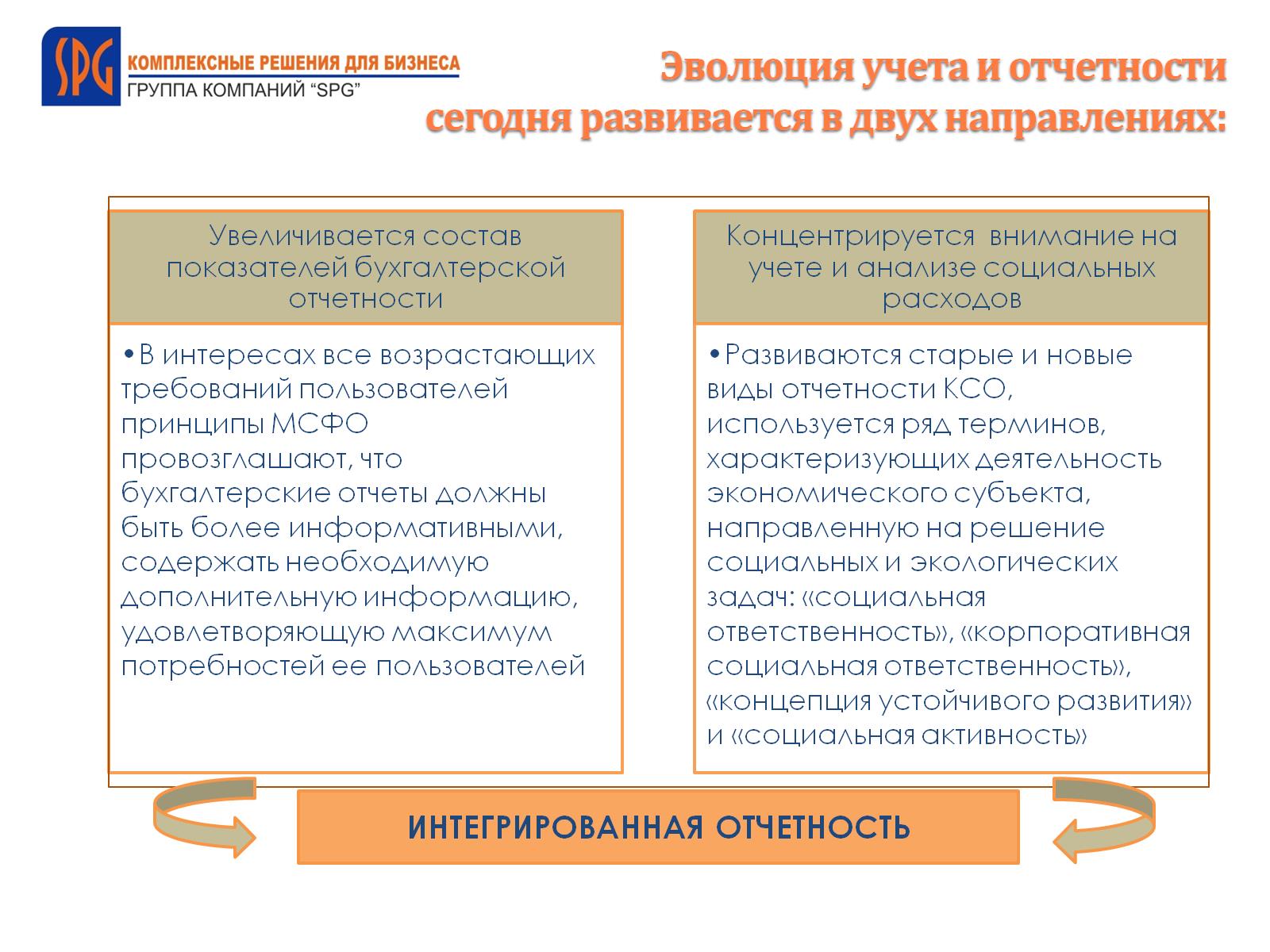 Эволюция учета и отчетности сегодня развивается в двух направлениях:
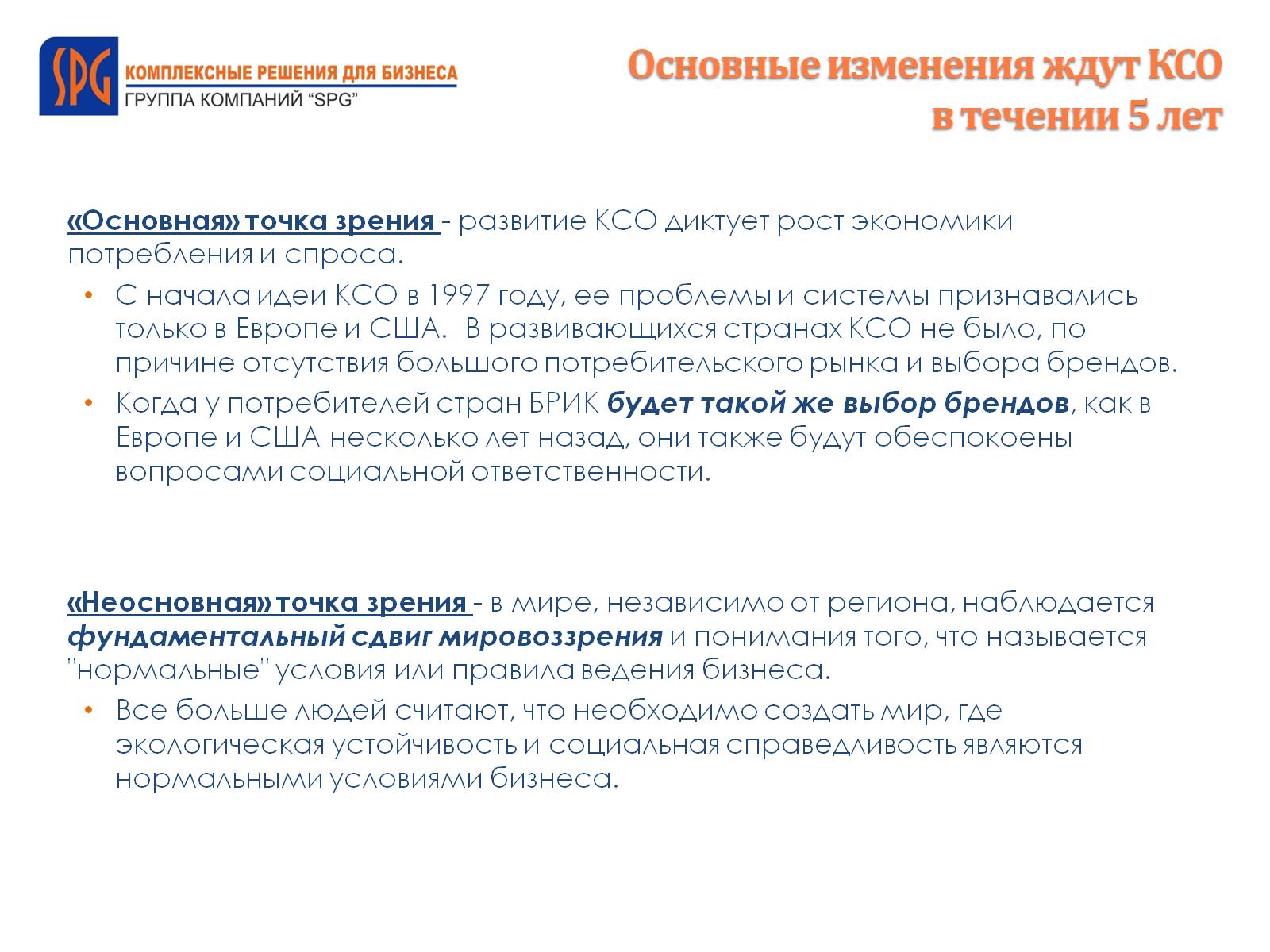 Основные изменения ждут КСО в течении 5 лет
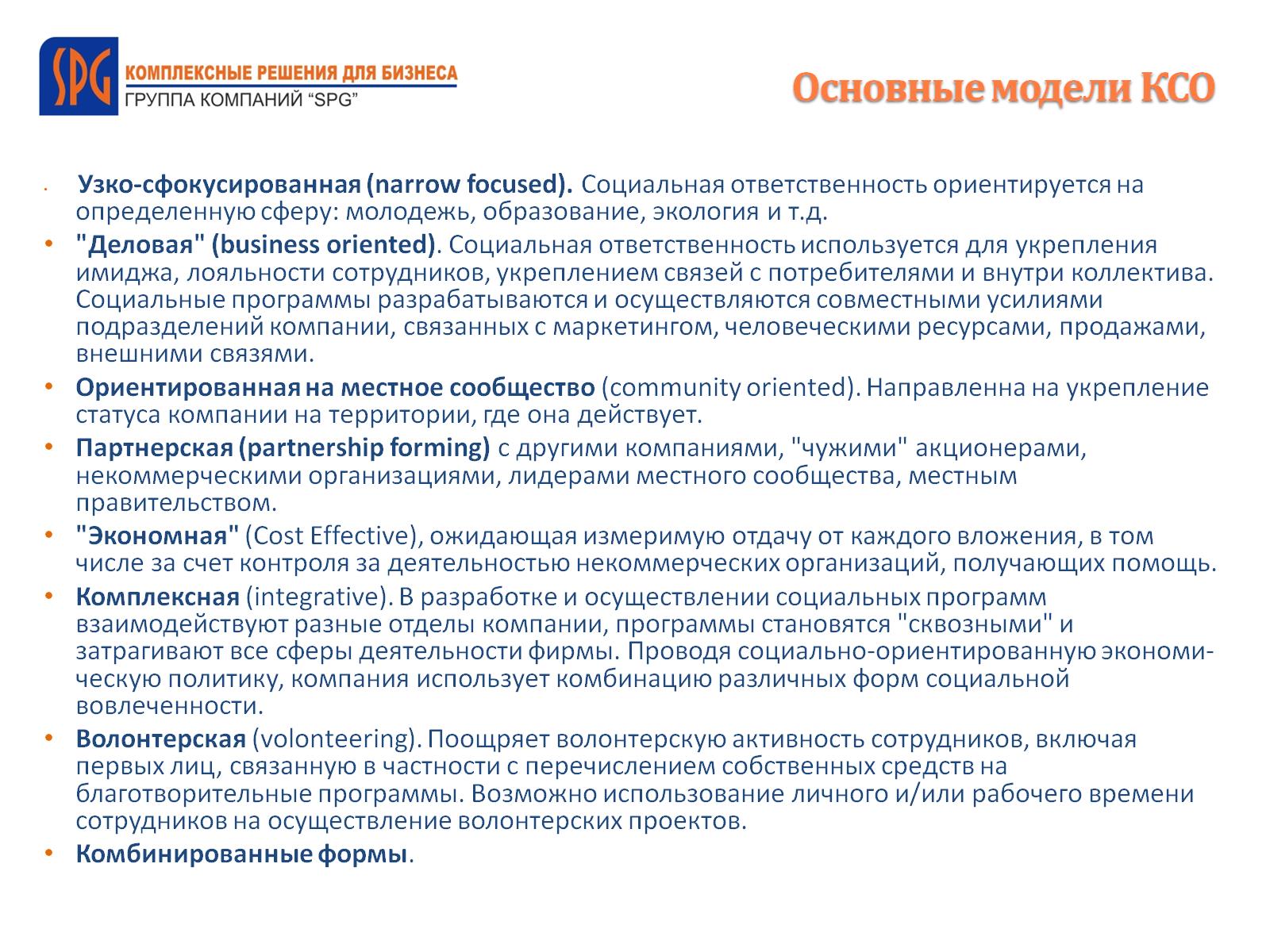 Основные модели КСО
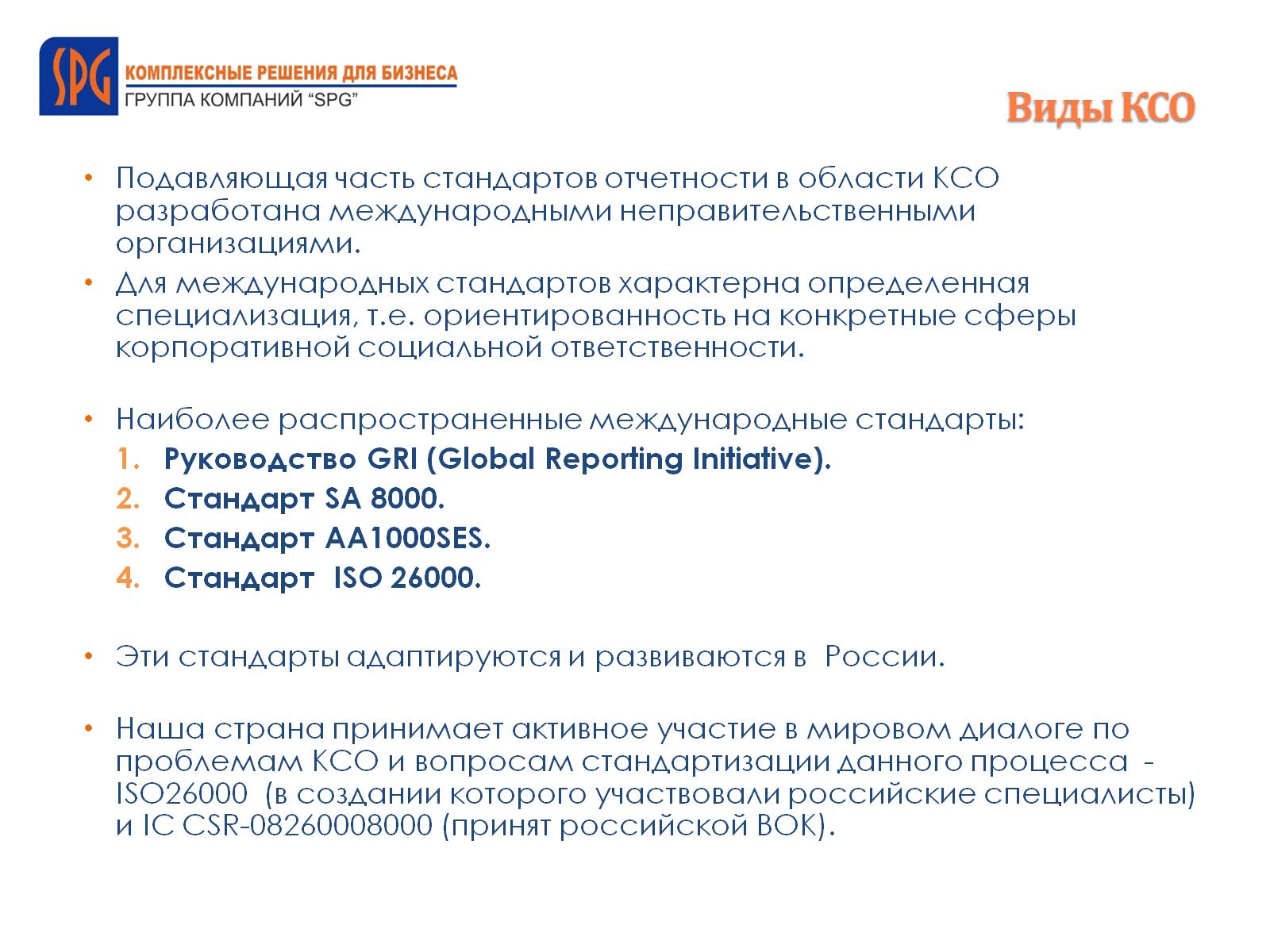 Виды КСО
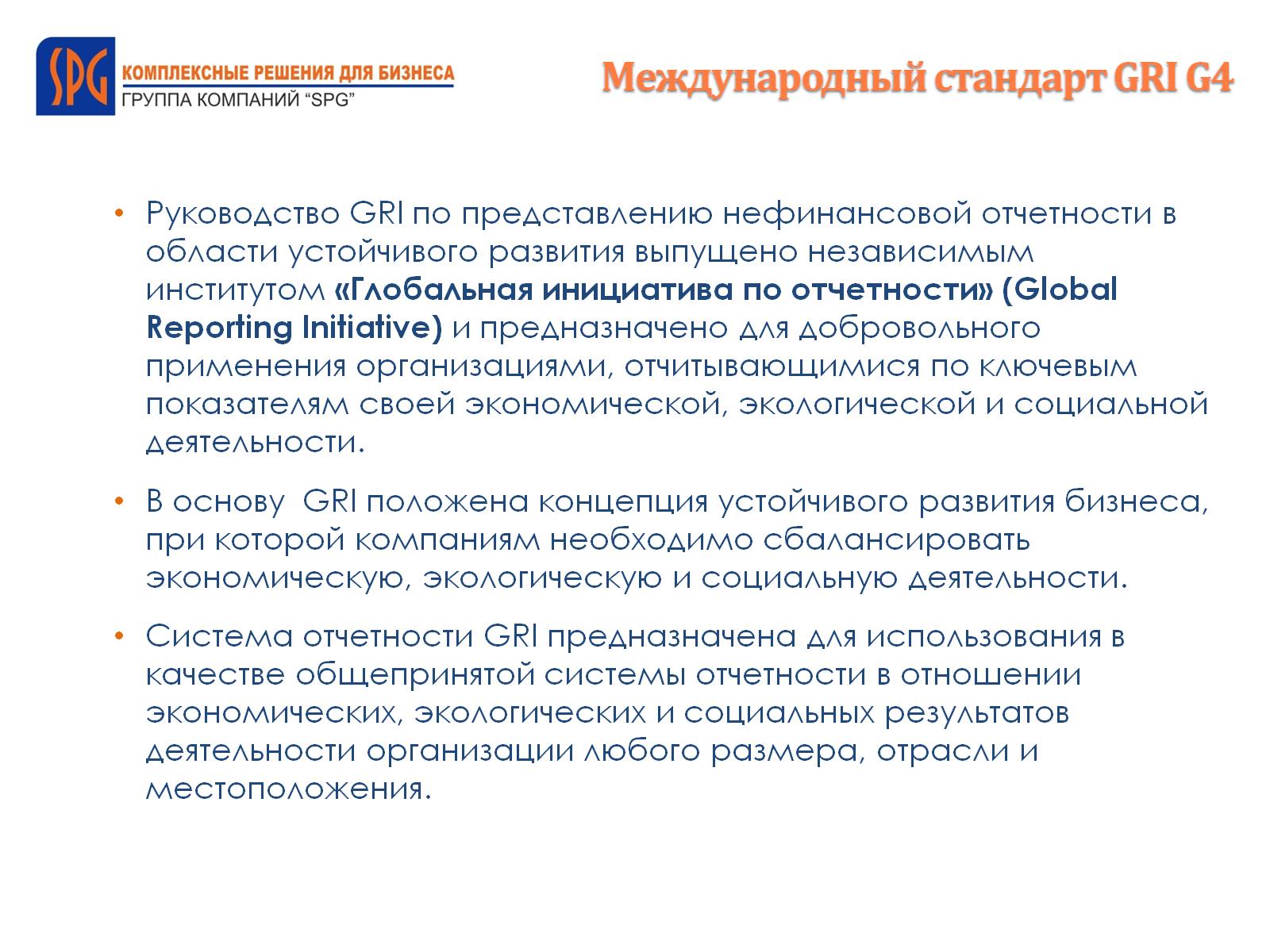 Международный стандарт GRI G4
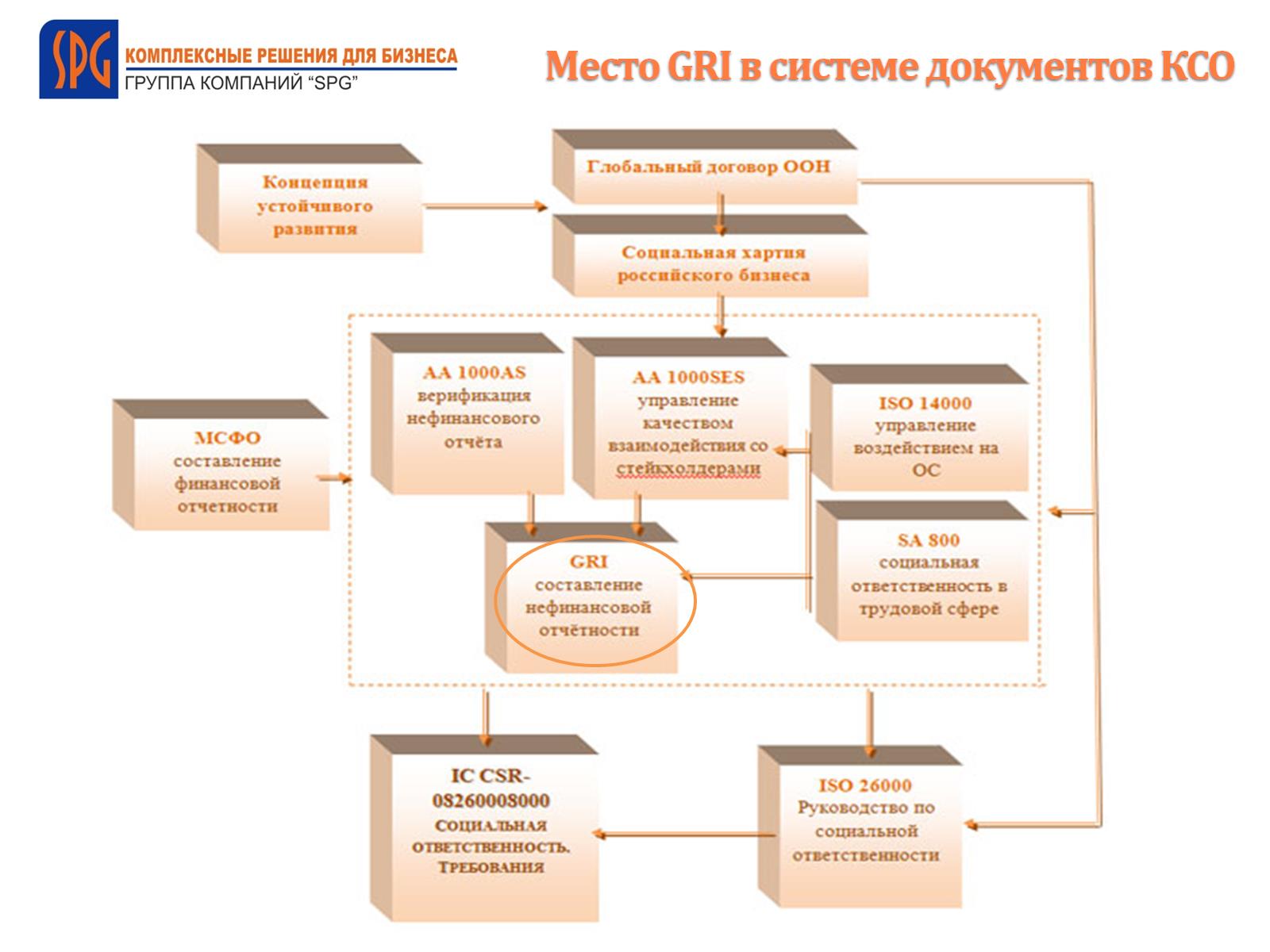 Место GRI в системе документов КСО
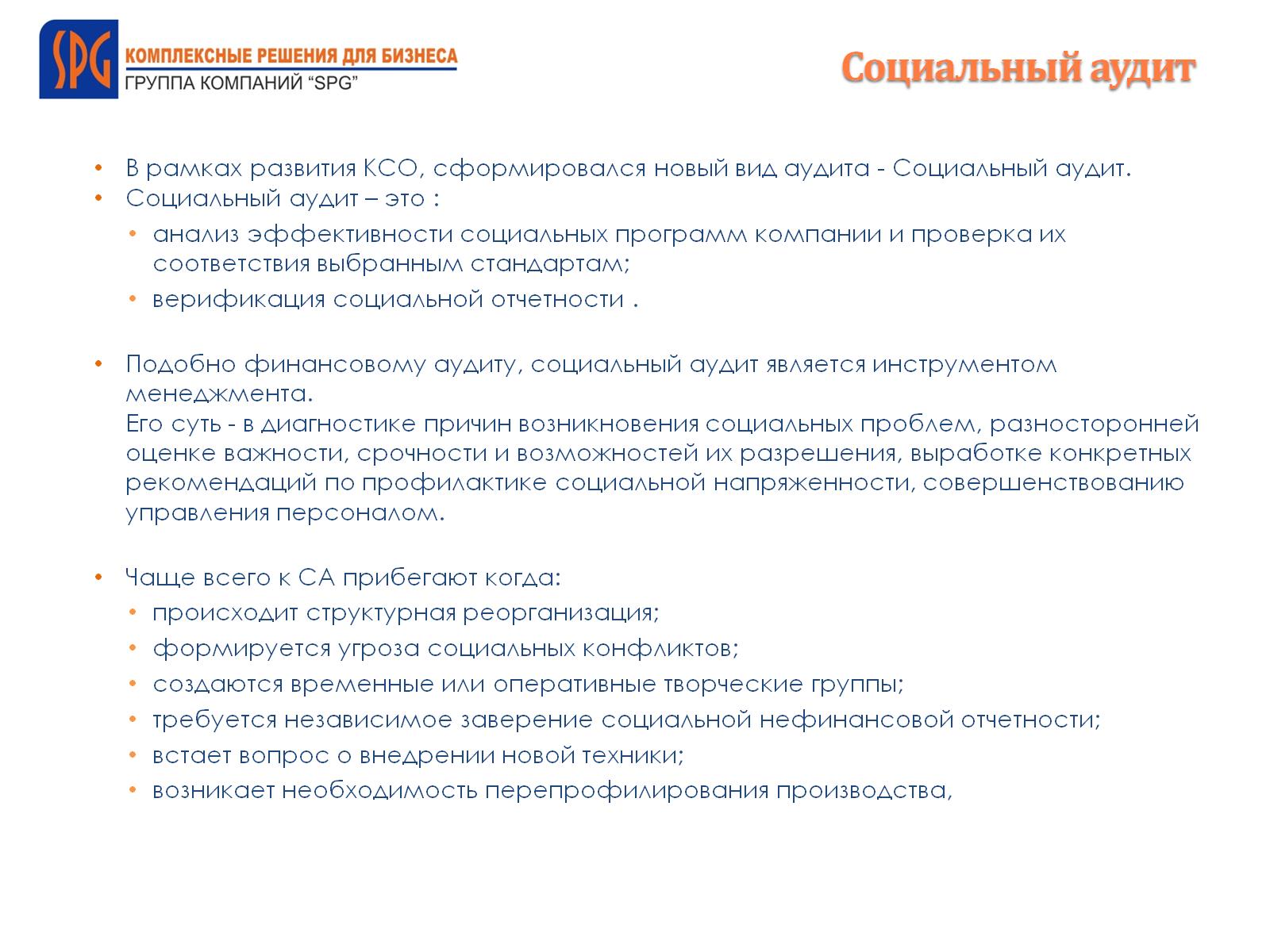 Социальный аудит
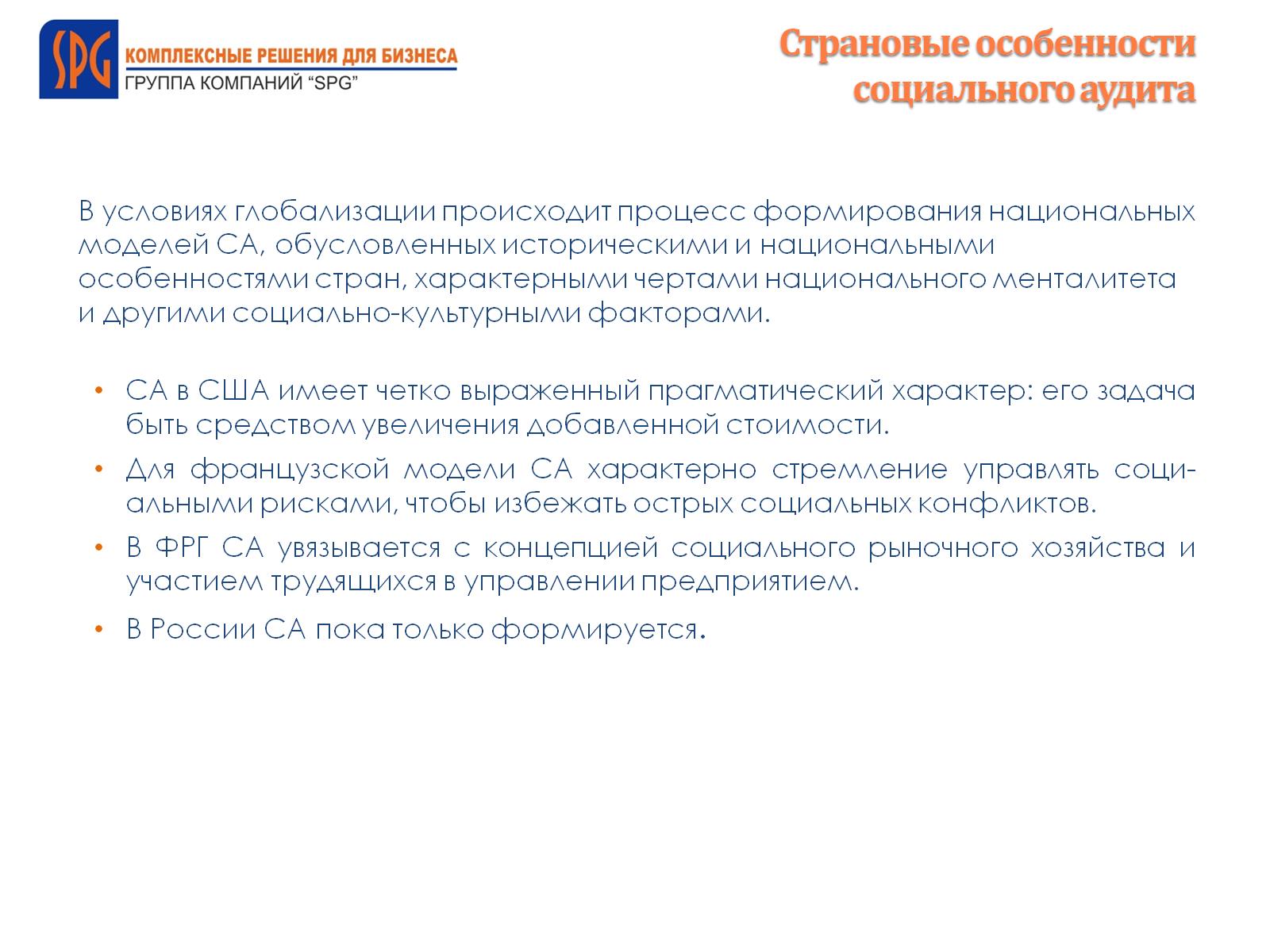 Страновые особенности социального аудита
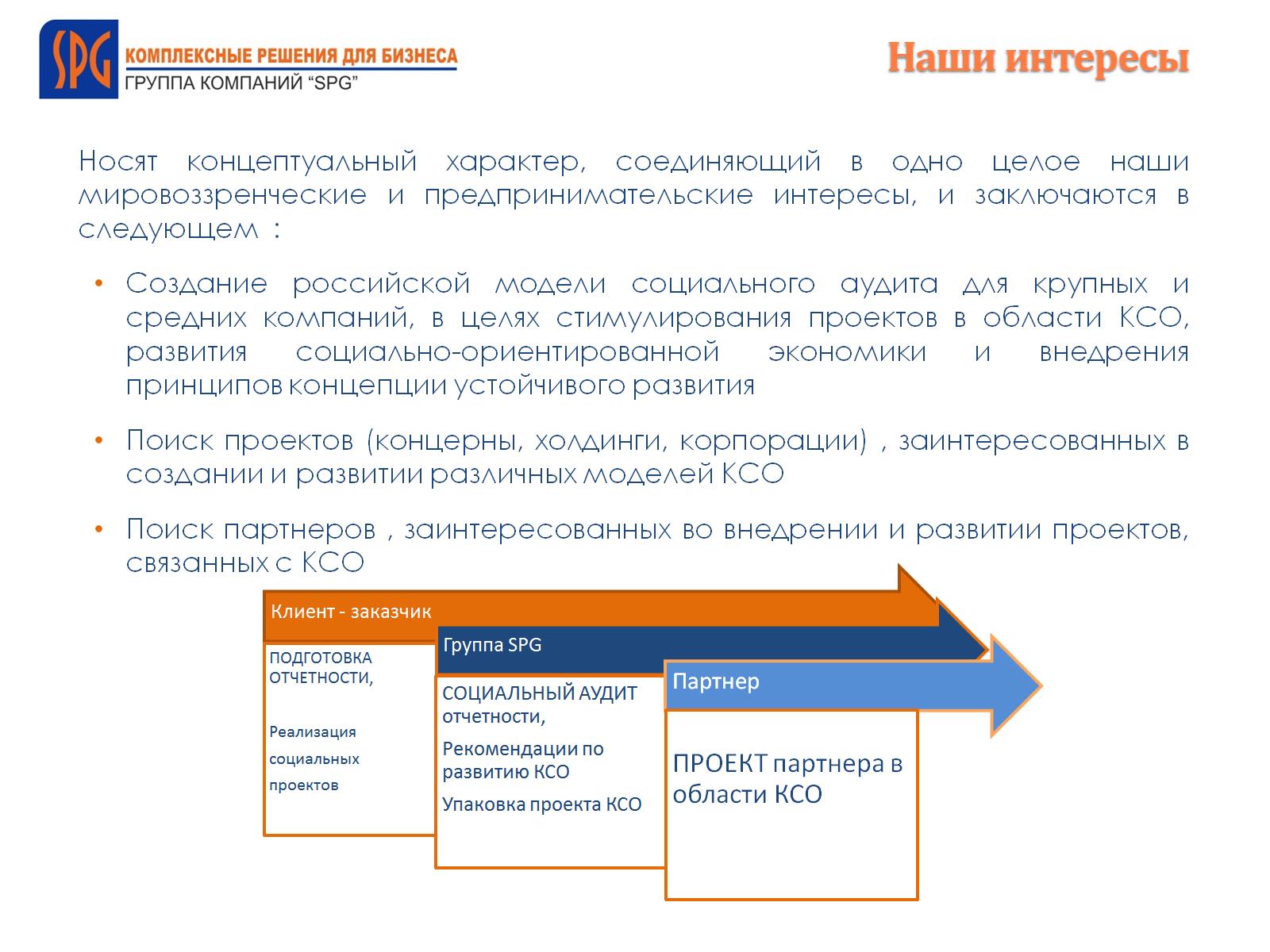 Наши интересы
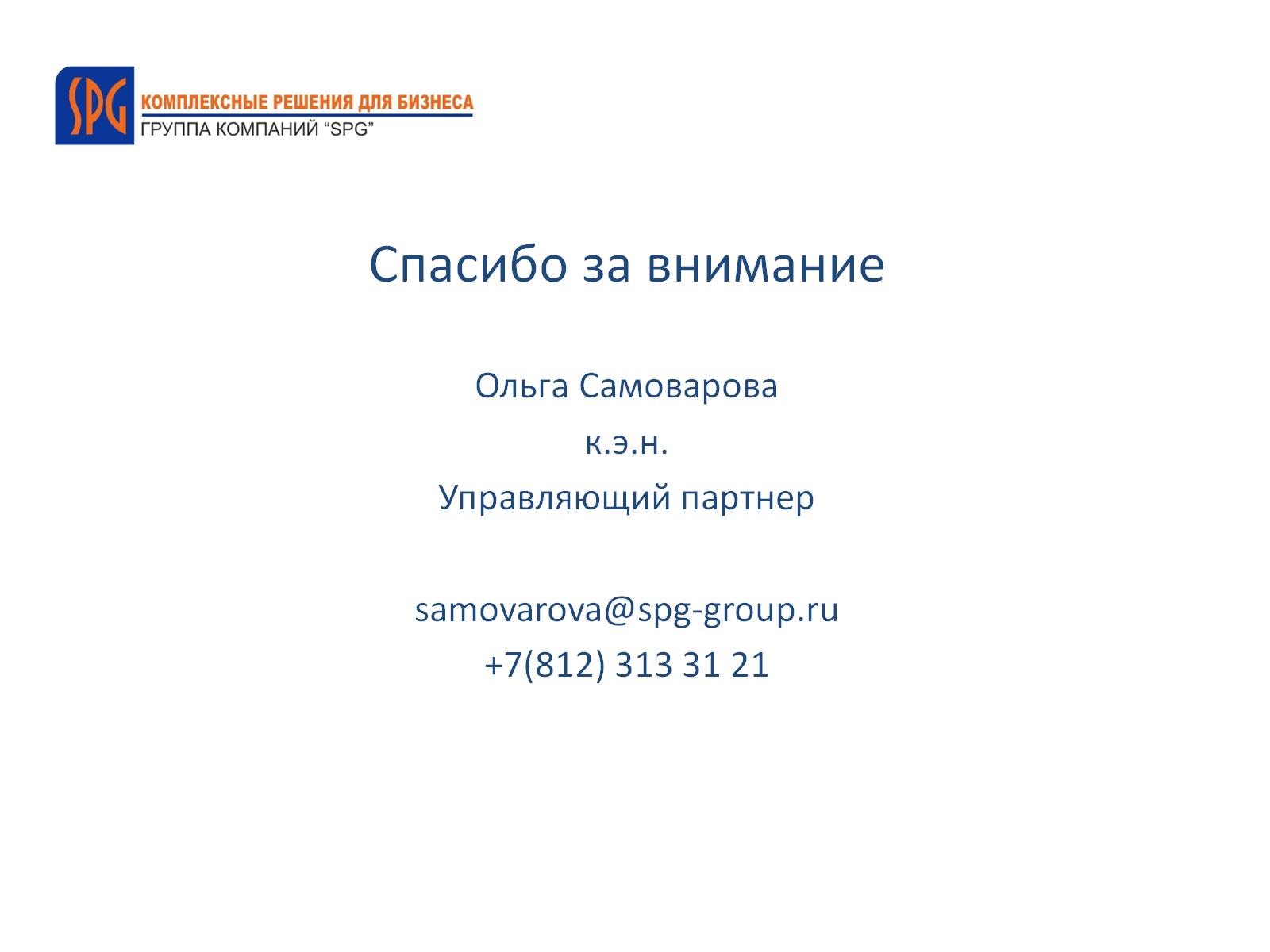